5
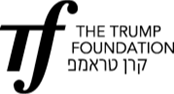 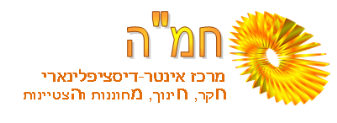 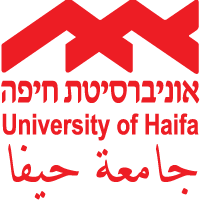 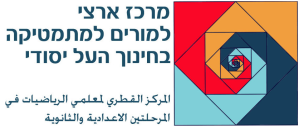 מועדון
מה למקומות גיאומטריים ולגיאומטריהוקנין אנא
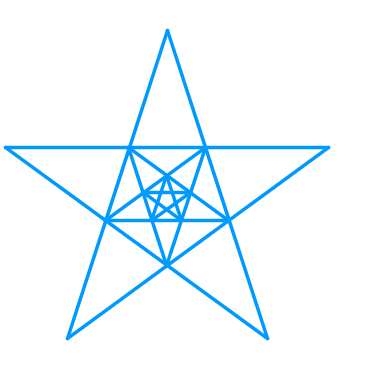 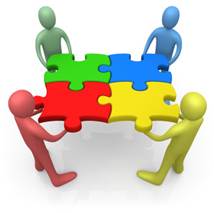 מה למקומות גיאומטריים ולגיאומטריה
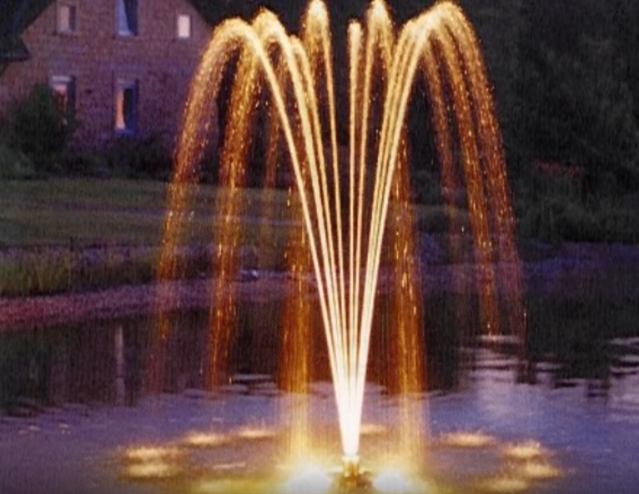 מתחילים ביצירה
בידיכם דף נייר מלבני, פעלו על פי השלבים הבאים:
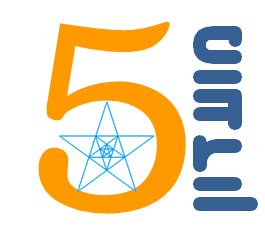 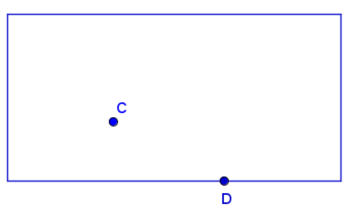 א. סמנו נקודה C  בקרבת אחת משפות הדף כמתואר בציור.
ב.  סמנו נקודה D על שפת הדף אליה התייחסתם קודם.
ג.  קפלו את הדף כך שהנקודה C תתלכד עם הנקודה D.
ד.  פתחו את הקפל והדגישו את הקיפול בעזרת סרגל וכלי כתיבה.
ה.  חיזרו השלבים ב' – ד' עם נקודות אקראיות נוספות שתבחרו על אותה שפה.
ו.  השוו את הנייר המקופל שלכם עם זה של חברכם מה דומה ומה שונה?
ז. קווי הקיפולים יוצרים מעטפת של עקום. מהו לדעתכם?
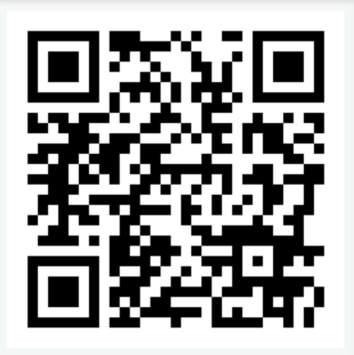 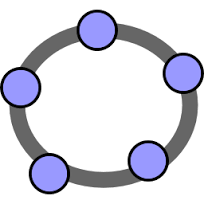 כיצד נוכיח כי קיפולי הנייר יוצרים פרבולה?
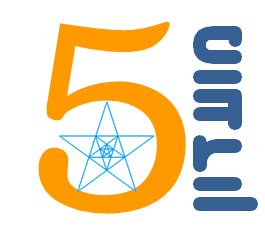 כדי להוכיח שהעקום התוחם את הקפלים מתאר פרבולה שהמוקד שלה הוא הנקודה   C  והמדריך שלה הוא הישר l   עלינו להוכיח שתי טענות:
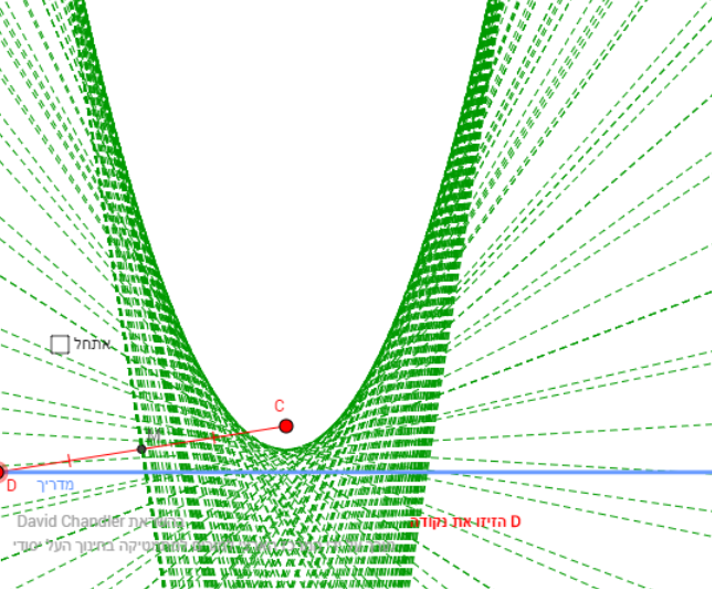 האנך האמצעי לקטע המחבר את מוקד הפרבולה עם נקודה על מדריך הפרבולה, משיק לפרבולה.
המשיק לפרבולה הוא אנך אמצעי לקטע המחבר את מוקד הפרבולה עם היטל נקודת ההשקה על מדריך הפרבולה
כיצד נוכיח כי קיפולי הנייר יוצרים פרבולה?
הגדרה: משיק לפרבולה
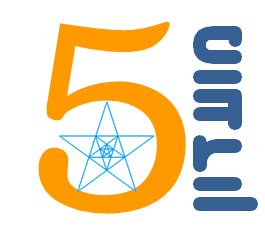 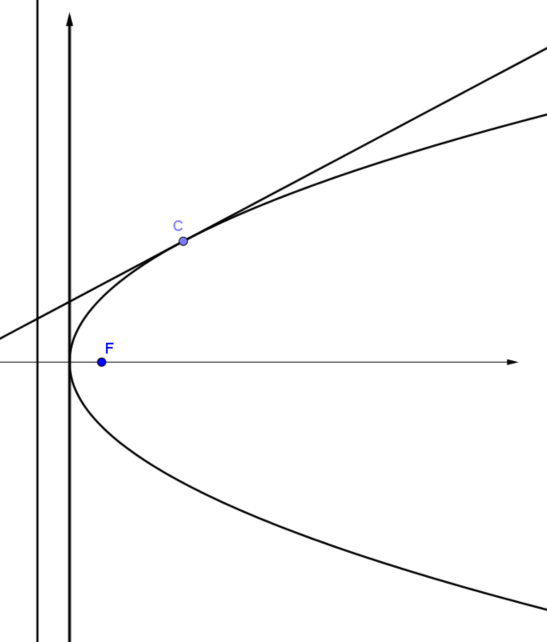 משיק לפרבולה הוא ישר שאינו מאונך למדריך הפרבולה ויש לו נקודה משותפת אחת ויחידה עם הפרבולה
כיצד נוכיח כי קיפולי הנייר יוצרים פרבולה?
מה צריך להוכיח?
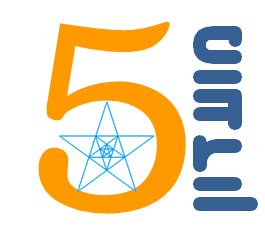 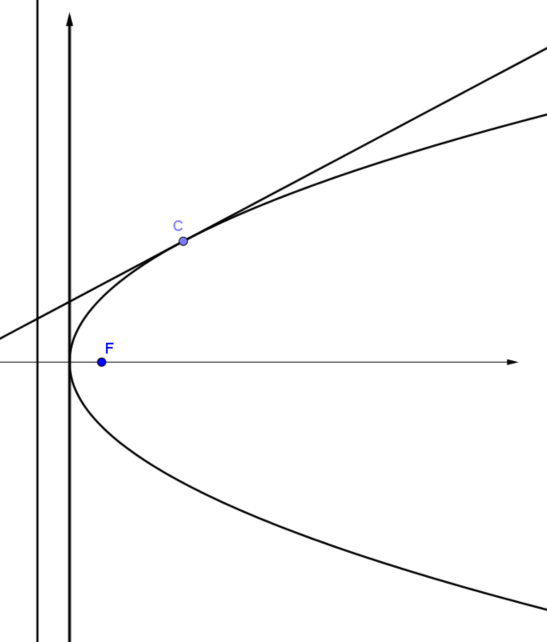 האנך האמצעי לקטע המחבר את מוקד הפרבולה עם נקודה על מדריך הפרבולה, משיק לפרבולה.

המשיק לפרבולה הוא אנך אמצעי לקטע המחבר את מוקד הפרבולה עם היטל נקודת ההשקה על מדריך הפרבולה
כיצד נוכיח כי קיפולי הנייר יוצרים פרבולה?
האנך האמצעי לקטע המחבר את מוקד הפרבולה עם נקודה על מדריך הפרבולה, משיק לפרבולה.
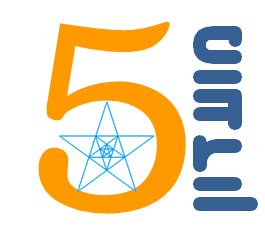 נתון: 
ישר l ונקודה  C  שאינה על הישר הנתון.
בוחרים נקודה כלשהי  D  על הישר הנתון ומעבירים ישר נוסף  m שהוא אנך אמצעי לקטע  CD. 
צ"ל:  
קיימת נקודה אחת ויחידה על הישר  m  הנמצאת במרחקים שווים מישר  l  והנקודה C.
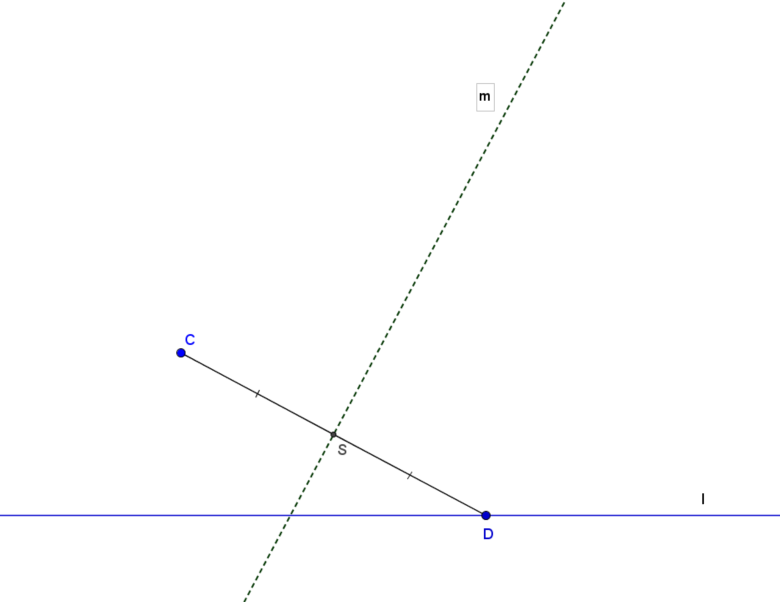 כיצד נוכיח כי קיפולי הנייר יוצרים פרבולה?
האנך האמצעי לקטע המחבר את מוקד הפרבולה עם נקודה על מדריך הפרבולה, משיק לפרבולה.
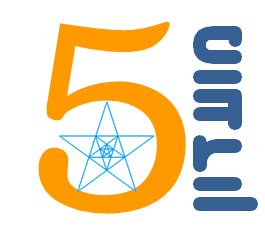 נתון: 
ישר l ונקודה  C  שאינה על הישר הנתון.
בוחרים נקודה כלשהי  D  על הישר הנתון ומעבירים ישר נוסף  m שהוא אנך אמצעי לקטע  CD. 
צ"ל:  
קיימת נקודה אחת ויחידה על הישר  m  הנמצאת במרחקים שווים מישר  l  והנקודה C.
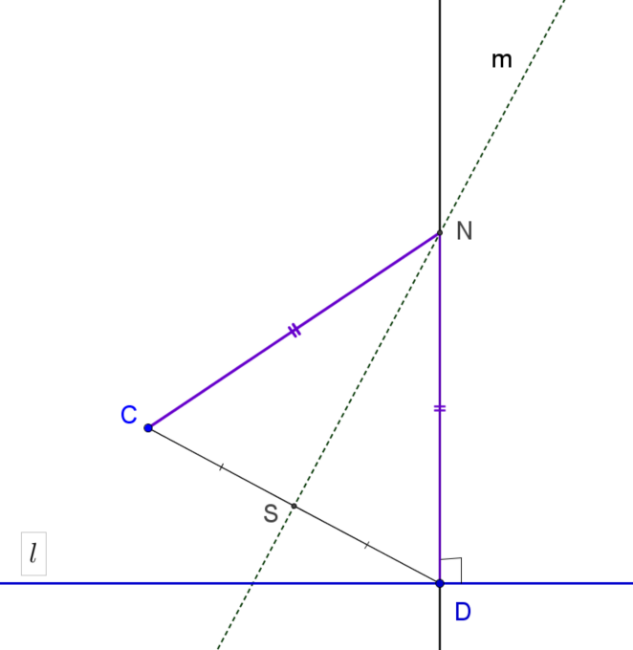 הוכחה:
מנקודה  D  נעלה אנך לישר  l 
אנך זה חותך את האנך האמצעי לקטע  CD  בנקודה  N.
מכאן נובע:  ND=NC

הוכחנו כי הנקודה  N  נמצאת במרחקים שווים מישר  l  ומנקודה C.
נותר להוכיח כי נקודה זו היא יחידה.
כיצד נוכיח כי קיפולי הנייר יוצרים פרבולה?
האנך האמצעי לקטע המחבר את מוקד הפרבולה עם נקודה על מדריך הפרבולה, משיק לפרבולה.
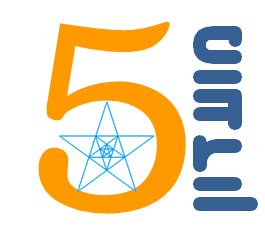 נתון: 
ישר l ונקודה  C  שאינה על הישר הנתון.
בוחרים נקודה כלשהי  D  על הישר הנתון ומעבירים ישר נוסף  m שהוא אנך אמצעי לקטע  CD. 
צ"ל:  
קיימת נקודה אחת ויחידה על הישר  m  הנמצאת במרחקים שווים מישר  l  והנקודה C.
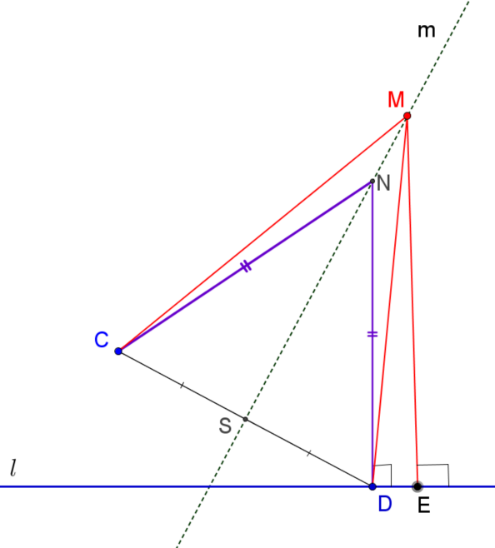 נניח כי נקודה זו אינה יחידה.
נניח כי על הישר  m  קיימת נקודה נוספת  M הנמצאת במרחקים שווים מהישר   l  ומהנקודה   C.
כלומר  ME=ME
אבל גם  MD=MC

קיבלנו משולש  MDE ישר זוית שזווית הבסיס שלו ישרה.
קיבלנו סתירה ולכן הנחתנו איננה נכונה
כיצד נוכיח כי קיפולי הנייר יוצרים פרבולה?
המשיק לפרבולה הוא אנך אמצעי לקטע המחבר את מוקד הפרבולה עם היטל נקודת ההשקה על מדריך הפרבולה
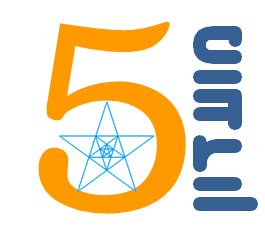 נתון:
    פרבולה ומשיק בנקודה  A  שעליה. 
   AD  מרחק נקודת ההשקה מהמדריך AF  מרחק נקודת ההשקה מהמוקד  F.
צ"ל:
המשיק הוא אנך אמצעי לקטע  DF.
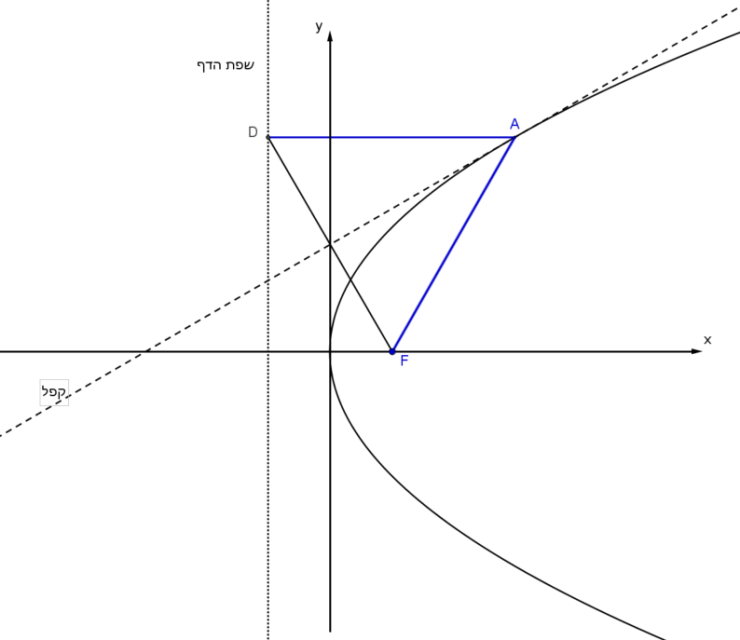 y
שפת הדף
A
D
הוכחה:
הנקודה  A  נמצאת במרחקים שווים מקצוות הקטע  DF ולכן מונחתעל האנך האמצעי לקטע  DF.
נניח כי המשיק אינו אנך אמצעי לקטע  DF  ודרך נקודה  A  שעל הפרבולה  עובר  ישר אחר  t שהוא אנך אמצעי לקטע  DF.לפי ההוכחה לטענה א' הישר  t  משיק לפרבולה בנקודה המשותפת שלהם  A.
קיבלנו שלפרבולה שני משיקים שונים בנקודה A, דבר שהוא כמובן בלתי אפשרי ולכן הנחתנו אינה נכונה.
x
F
קפל
אילו תכונות גיאומטריות של הפרבולה נובעות מההוכחה?
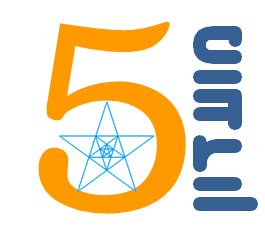 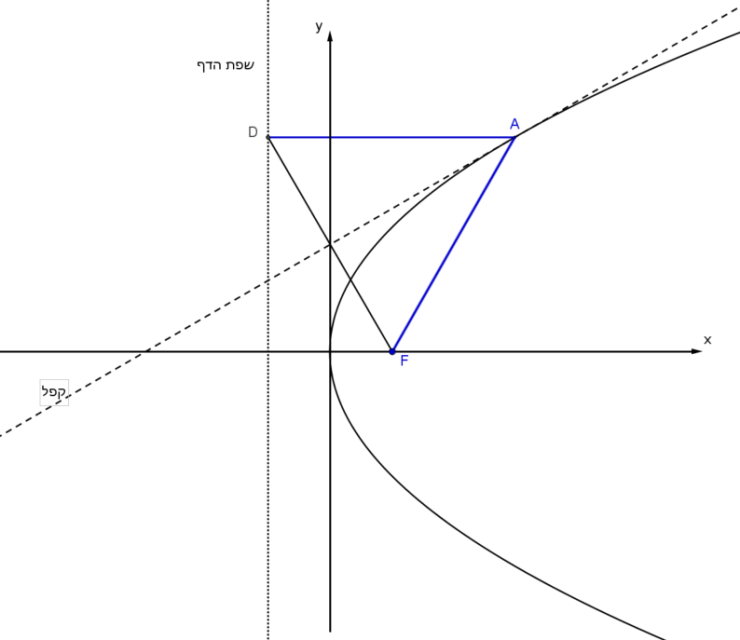 y
שפת הדף
A
D
G
x
P
F
O
קפל
אילו תכונות גיאומטריות של הפרבולה נובעות מההוכחה?
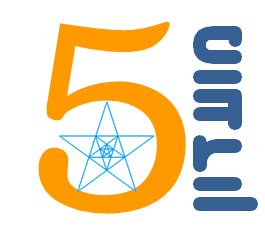 התכונות הבסיסיות
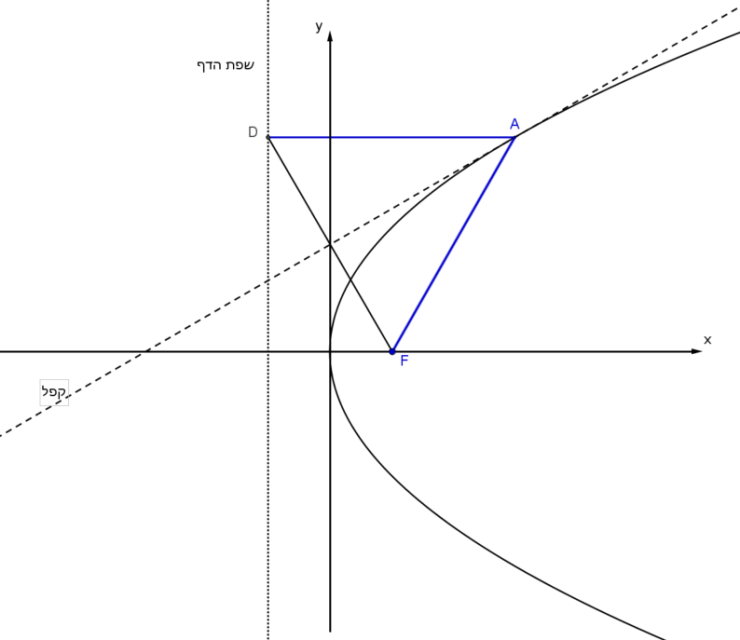 y
שפת הדף
האנך האמצעי לקטע המחבר את מוקד הפרבולה עם נקודה על מדריך הפרבולה, משיק לפרבולה.

המשיק לפרבולה הוא אנך אמצעי לקטע המחבר את מוקד הפרבולה עם היטל נקודת ההשקה על מדריך הפרבולה
A
D
x
F
O
קפל
אילו תכונות גיאומטריות של הפרבולה נובעות מההוכחה?
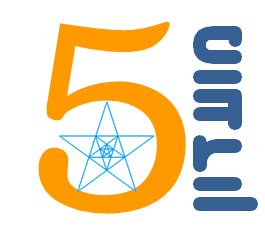 בפרבולה קנונית
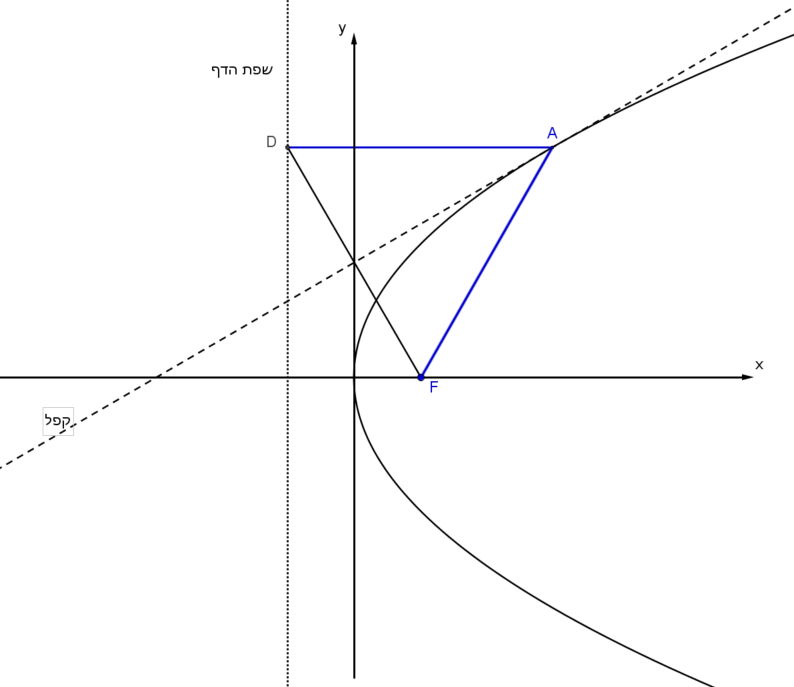 y
שפת הדף
A
D
G
H
x
E
O
F
קפל
פתרון משימות מספרי הלימוד בגישה גיאומטרית
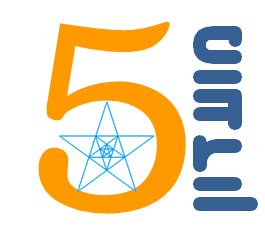 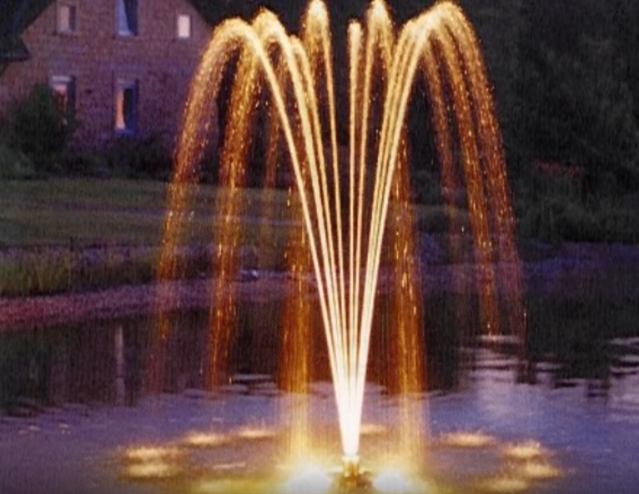 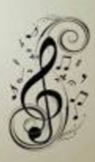 פתרון משימה 4א
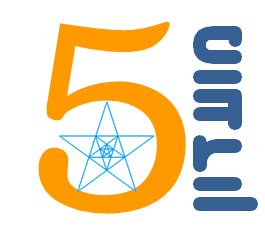 המשימה
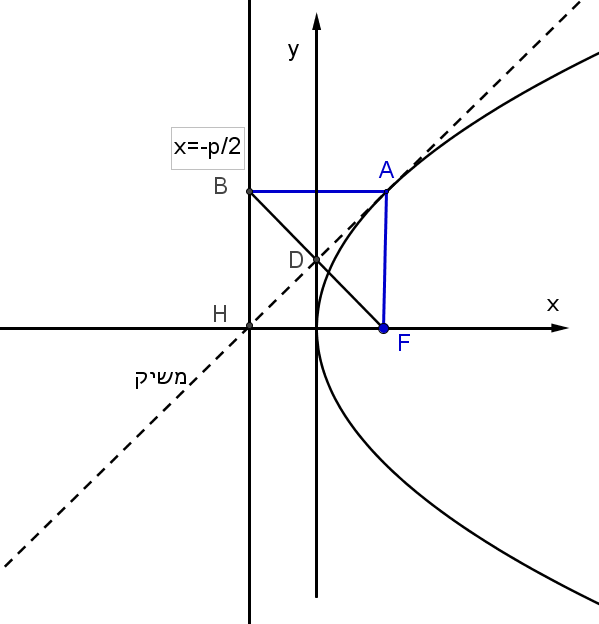 פתרון משימה 4א
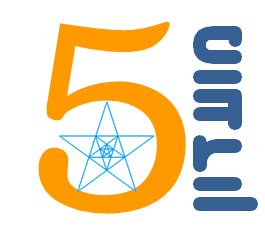 פתרון סעיף א'
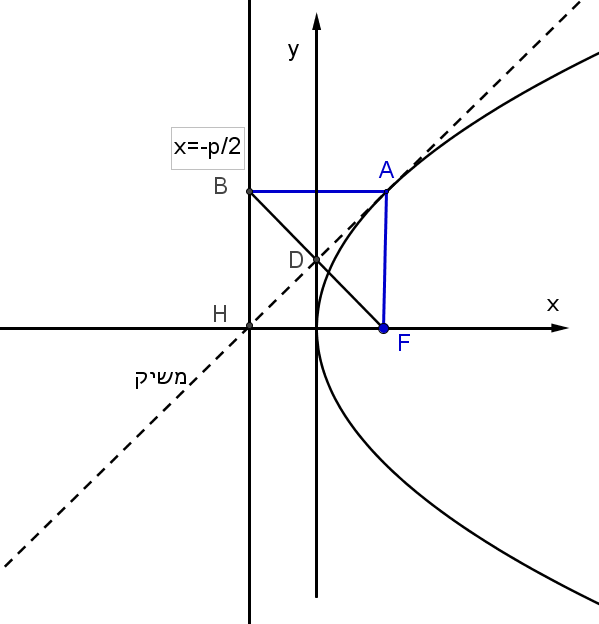 פתרון משימה 4א
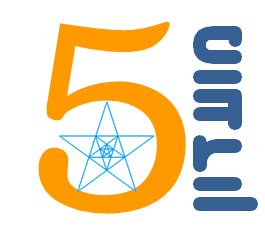 פתרון סעיף ב'
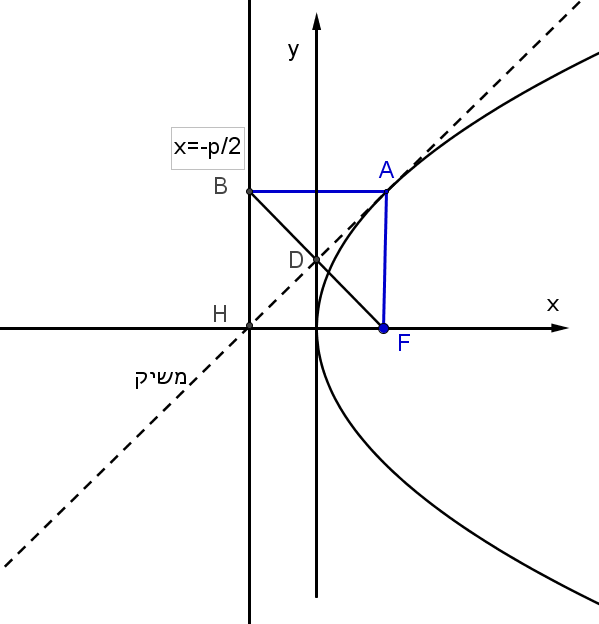 נתון שהמשיק הנ"ל יוצר עם החלק השלילי של ציר ה- x ועם החלק החיובי של ציר ה-y  משולש ששטחו 18 יח"ר.  מצא את משוואת הפרבולה


פתרון:

HO=FO  ומכאן שנקודת מפגש אלכסוני הריבוע נפגשים על ציר ה –   y  (נקודה  D)
משולש DOH ישר זווית ושווה שוקיים.








משוואת הפרבולה:
פתרון משימה 4ב
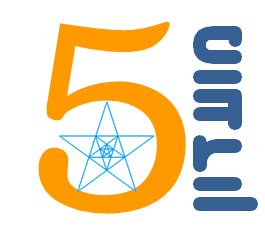 המשימה
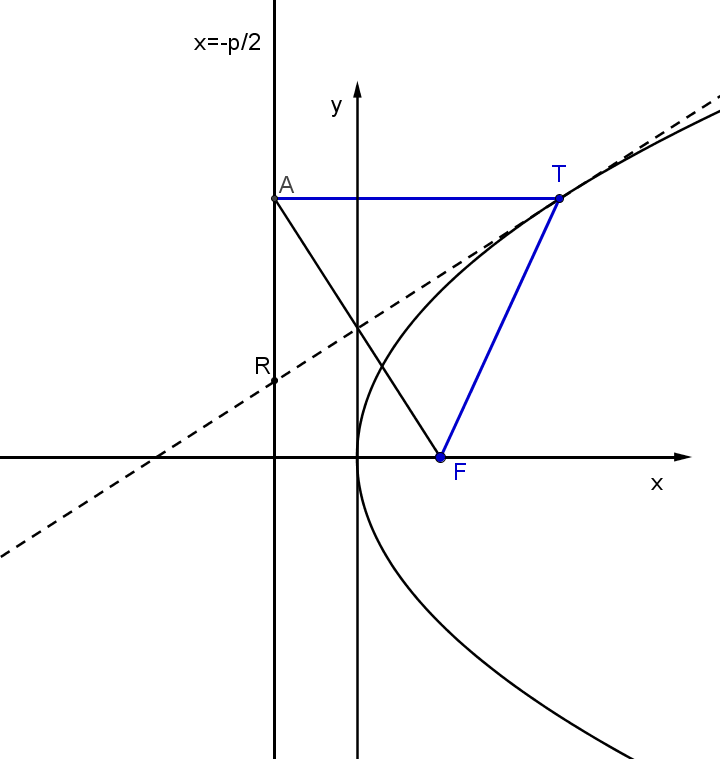 פתרון משימה 4ב
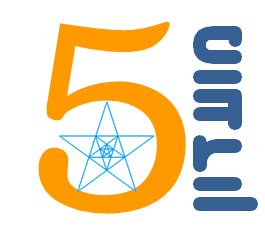 פתרון סעיף א'
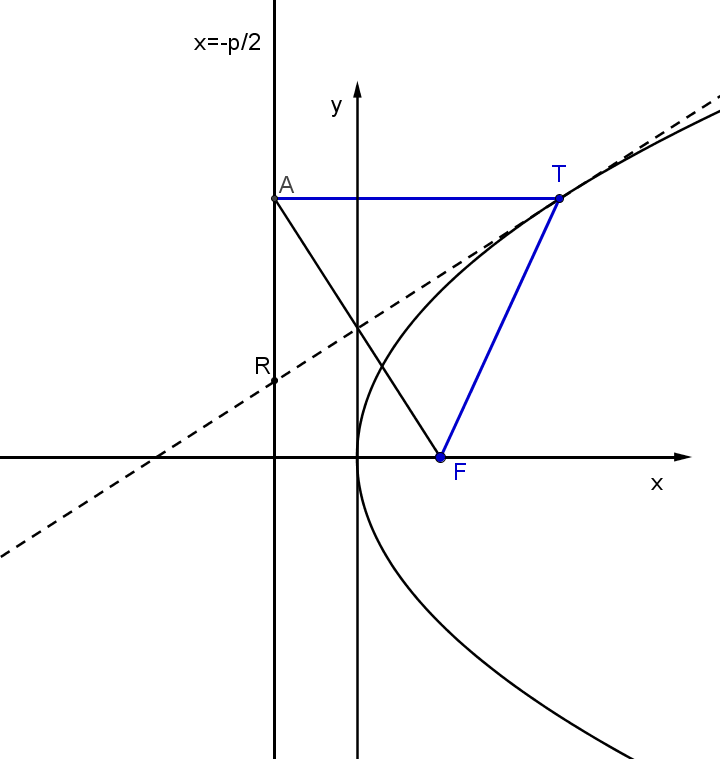 הערה לשרטוט:  בשרטוט               ולכן הנקודה  R  נמצאת מעל ציר ה- x.  עבור                 הנקודה  R תהיה מתחת לציר ה-x וההוכחה תהיה זהה.
הוכחה:המשיק לפרבולה הוא אנך אמצעי לקטע המחבר את מוקד הפרבולה עם היטל נקודת ההשקה על מדריך הפרבולה.
הנקודות T ו – R מונחות על האנך האמצעי לקטע  AF ומכאן שמרובע  ARFT  הוא דלתון.                                                מש"ל
פתרון משימה 4ב
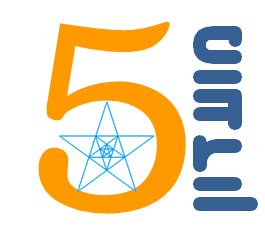 פתרון סעיף ב'
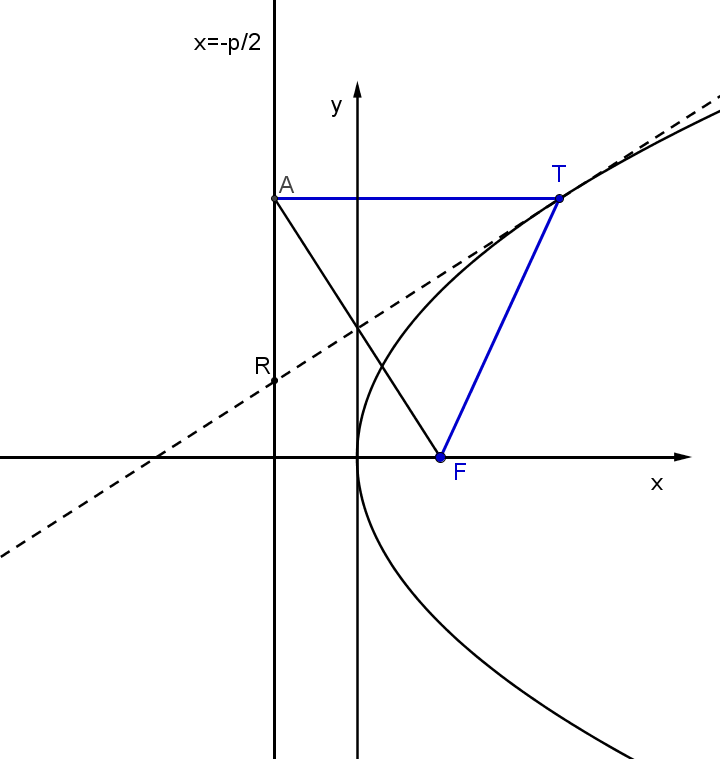 נתון כי משוואת הפרבולה היא                 ושיעור ה – x של מרכז המעגל שחוסם את המשולש TFR הוא 6.  מצא את שיעורי הנקודה  T.
פתרון: 
משוואת הפרבולה:                    מכאן  משוואת המדריך:                     כלומר:  מרכז המעגל החוסם את המשולש  RFT הוא אמצע הקוטר  RT, נסמן נקודה זו ב  Mנתון:                ולכן
פתרון משימה 4ג
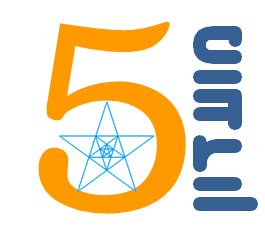 המשימה
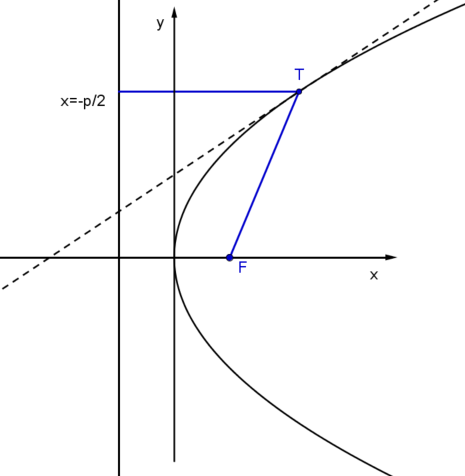 פתרון משימה 4ג
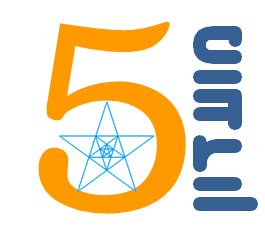 פתרון סעיף א'
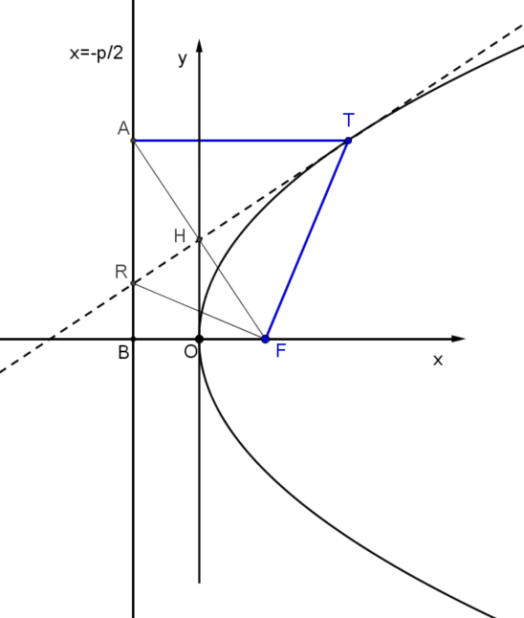 הוכחה סעיף א':המשיק לפרבולה הוא אנך אמצעי לקטע המחבר את מוקד הפרבולה עם היטל נקודת ההשקה על מדריך הפרבולה.
הנקודות   T ו – R מונחות על האנך האמצעי לקטע  AF ומכאן שמרובע  ARFT  הוא דלתון.
H נקודת מפגש אלכסוני הדלתון ולכן   FH הוא האנך ממוקד הפרבולה למשיק.
נותר להוכיח כי נקודה  H  מונחת על ציר ה- y.OH הוא קטע אמצעיים במשולש  ABF  ולכן מתקיים               .מכאן שציר ה-y עובר דרך הנקודה  H.   מש"ל
פתרון משימה 4ג
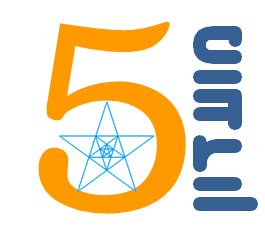 פתרון סעיף ב'
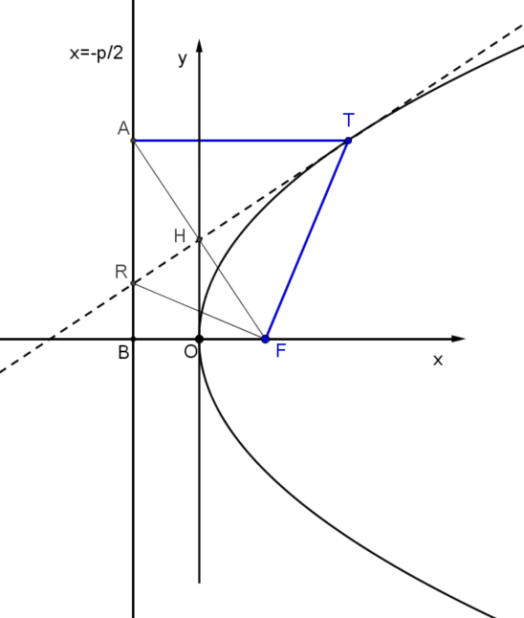 נתון:                                    יש למצוא את שיעורי הנקודה   T:
פתרון:
לפי השיפוע בין הנקודות  H  ו – F  נקבל    F(4 ,0)  H אמצע  AF ולכן:                    מכאן ש              שיפוע המשיק שווה ל 2, נקבל:
פתרון משימה 4ד
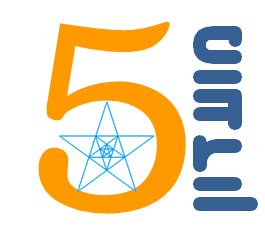 המשימה
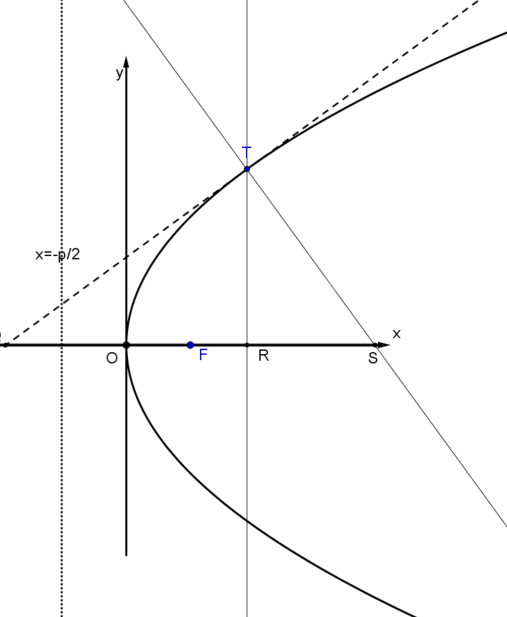 פתרון משימה 4ד
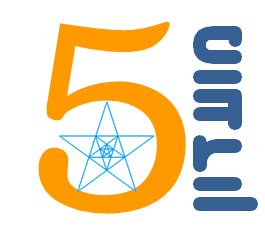 פתרון סעיף א'
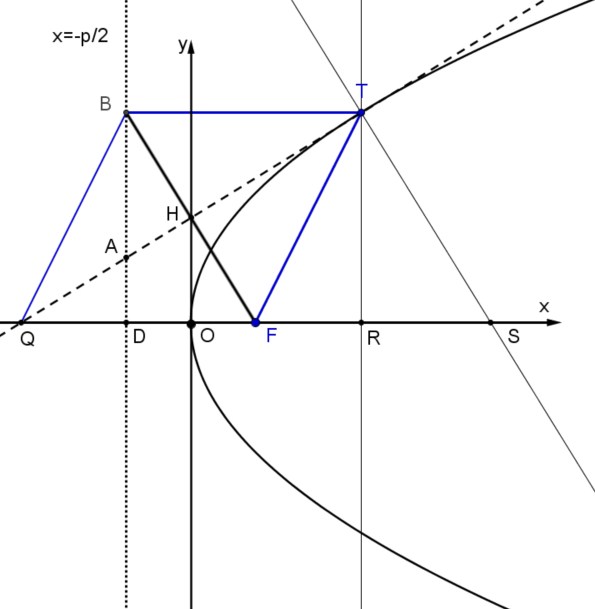 פתרון משימה 4ד
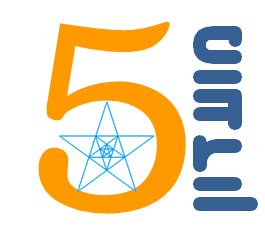 המשך פתרון סעיף א'
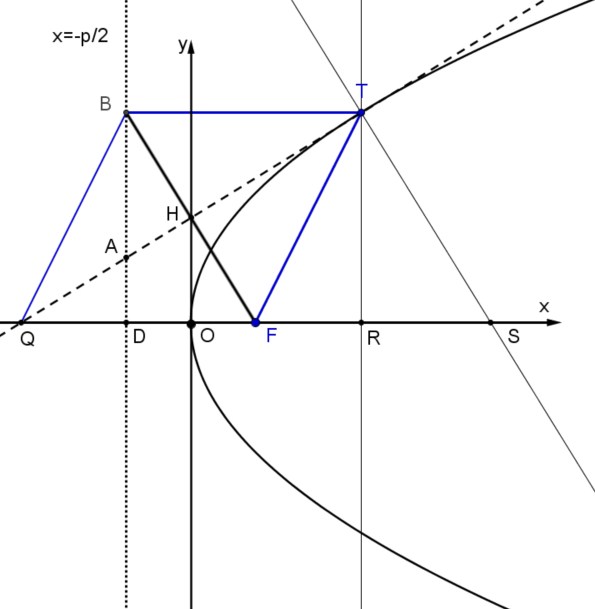 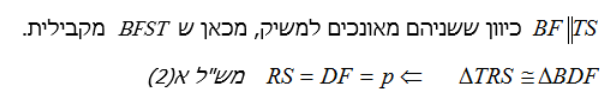 פתרון משימה 4ד
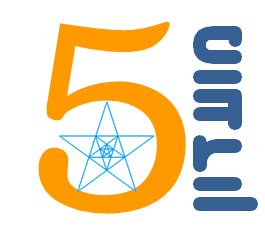 פתרון סעיף ב'
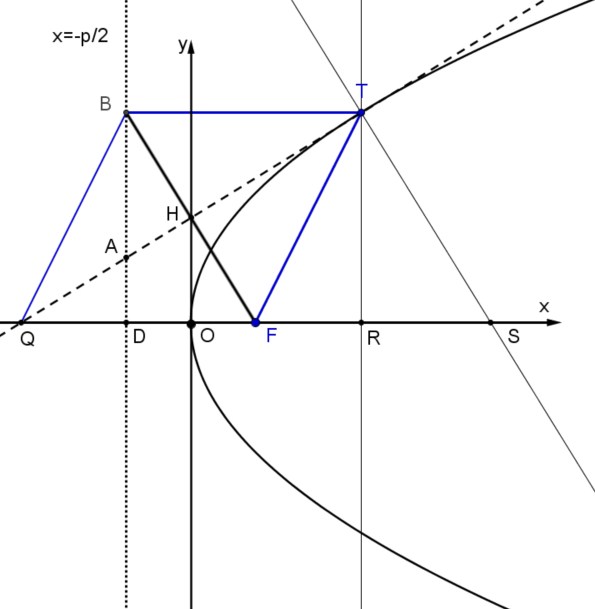 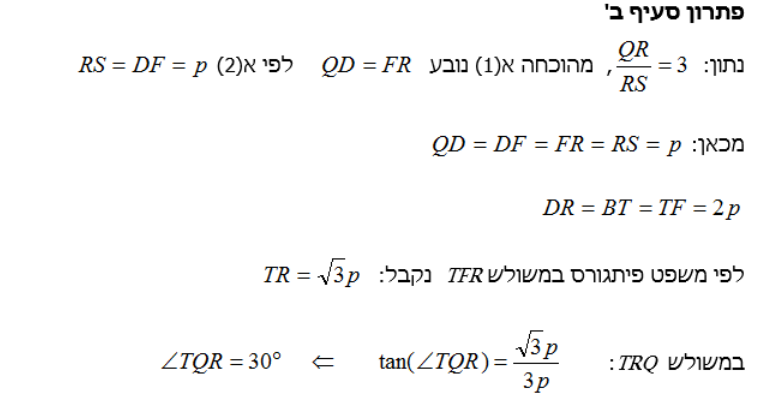 פתרון משימה 4ה
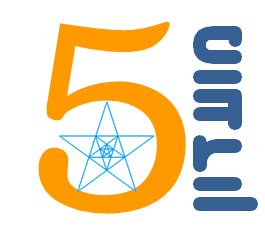 המשימה
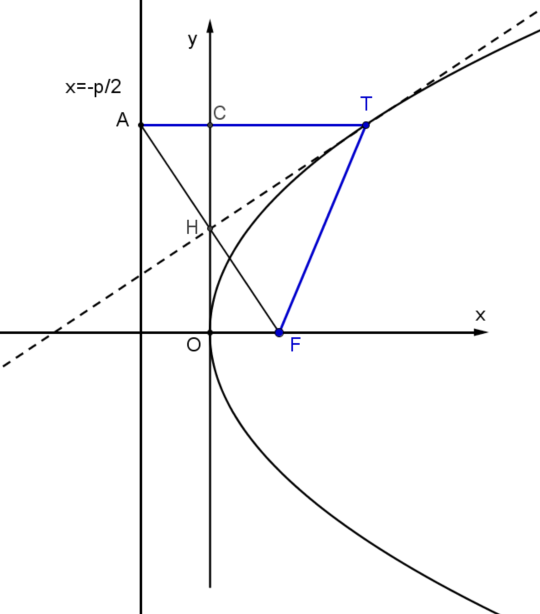 פתרון משימה 4ה
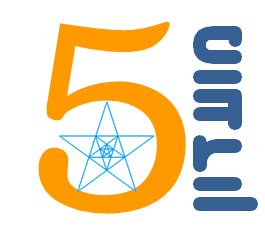 פתרון
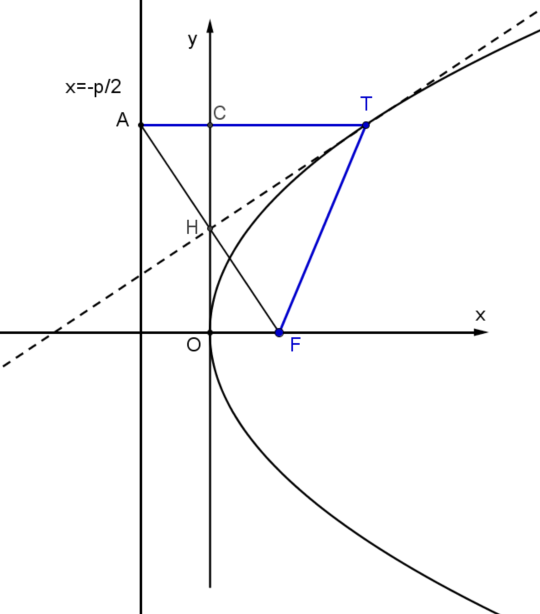 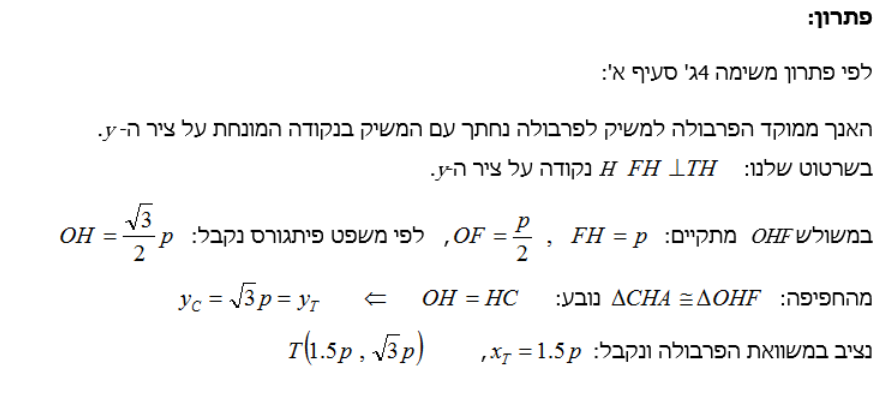 פתרון משימה 4ה
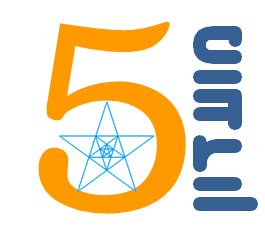 פתרון
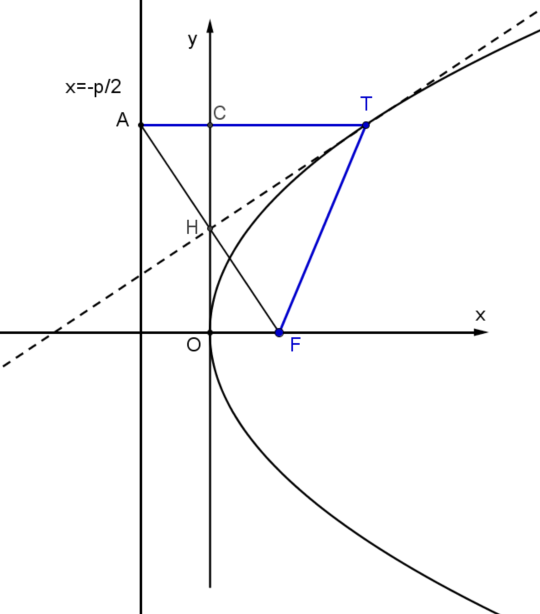 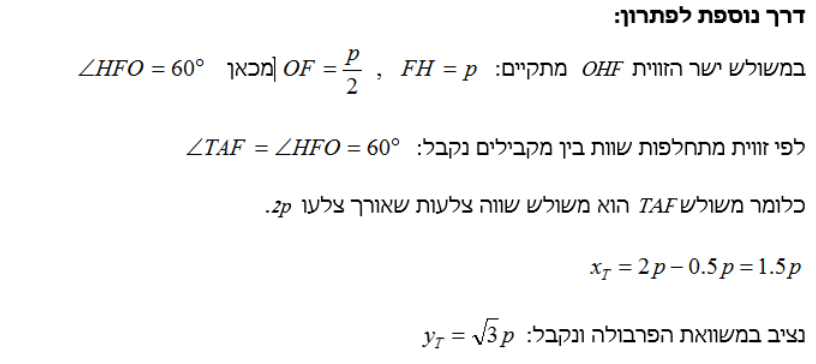 פתרון משימה 5
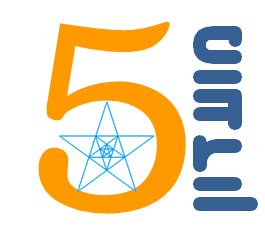 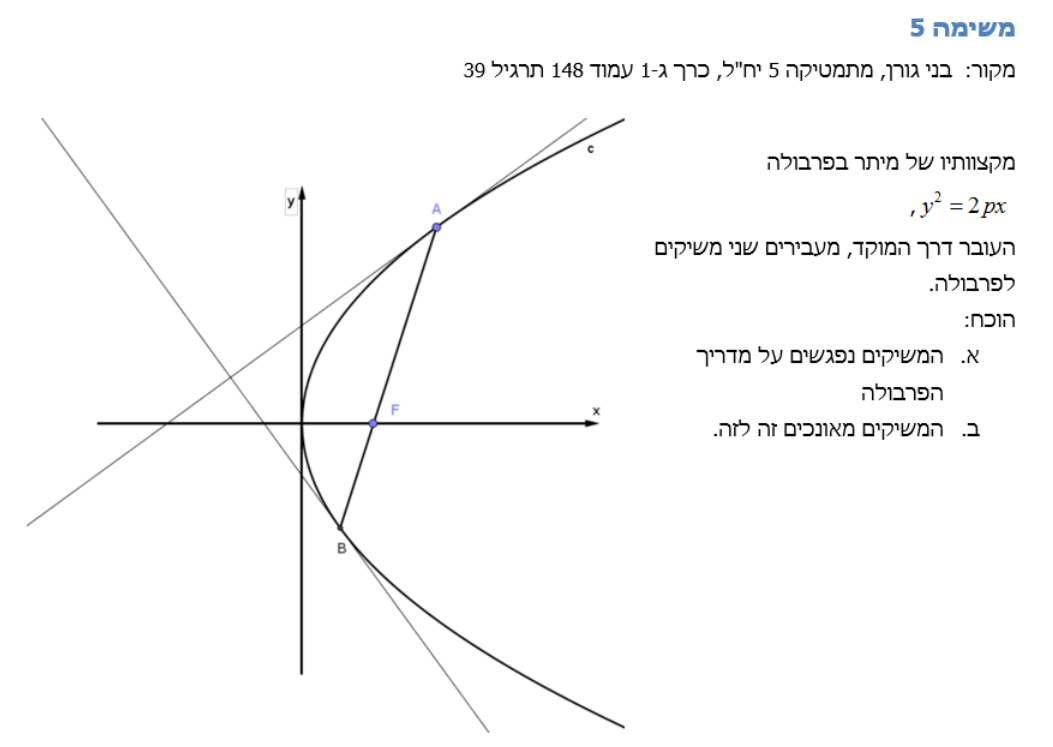 המשימה
פתרון משימה 5
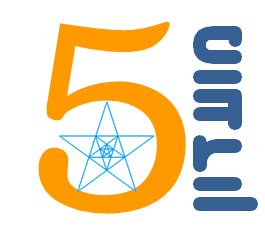 המשימה
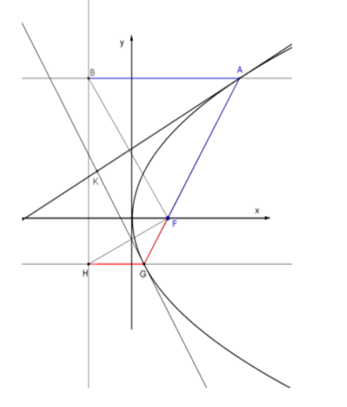 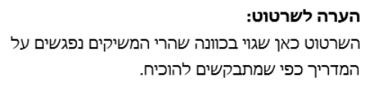 פתרון משימה 5
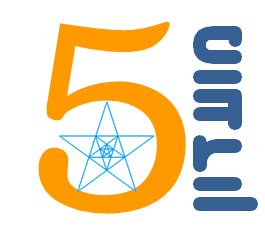 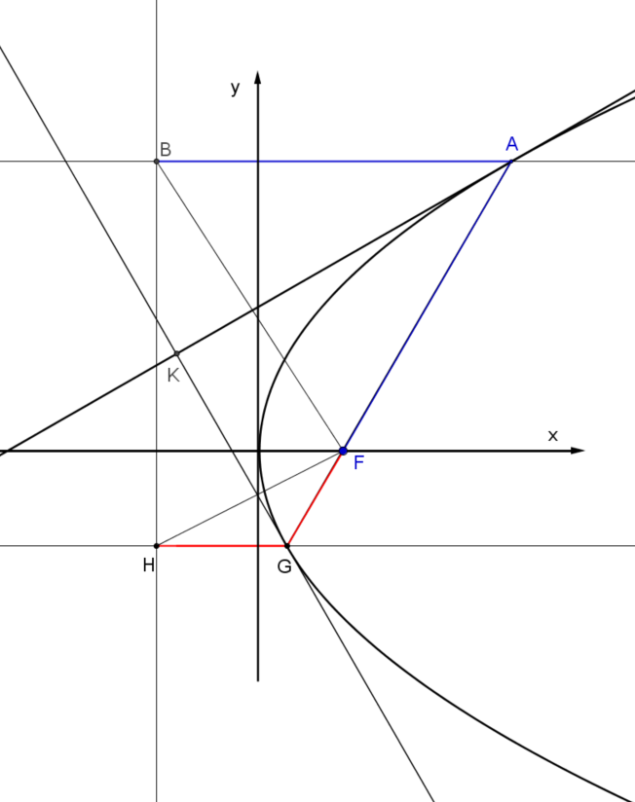 פתרון סעיף ב' (לפני סעיף א')
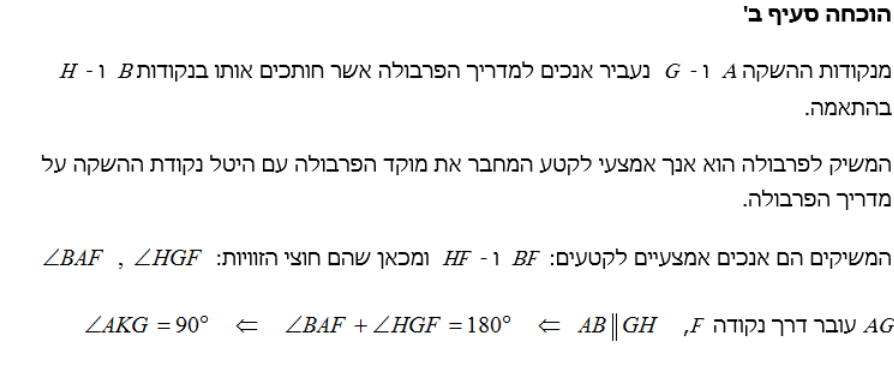 פתרון משימה 5
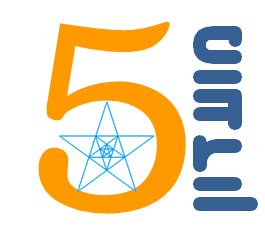 פתרון סעיף א'
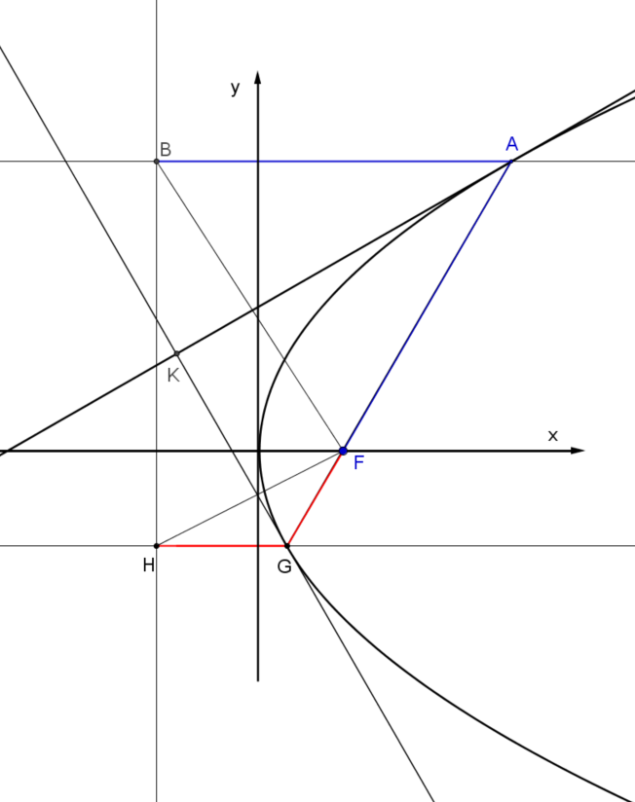 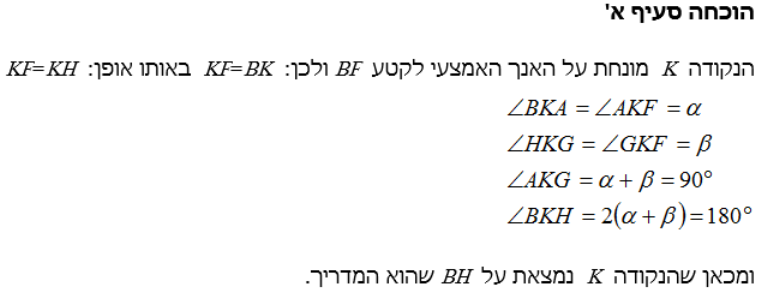 שאלת בגרות
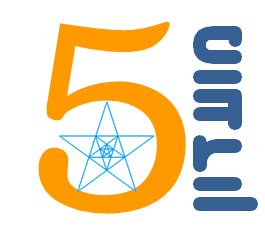 שאלון 807 קיץ תשע"ו מועד ב
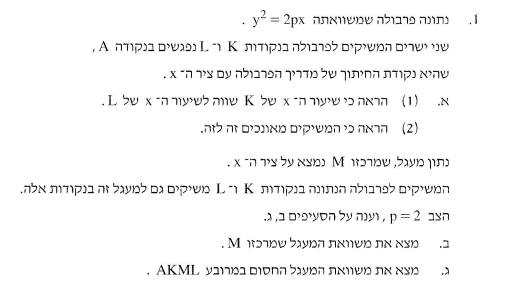 שאלת בגרות
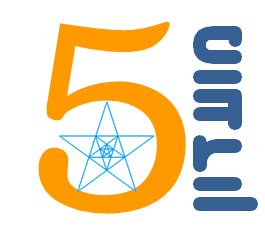 שאלון 807 קיץ תשע"ו מועד ב
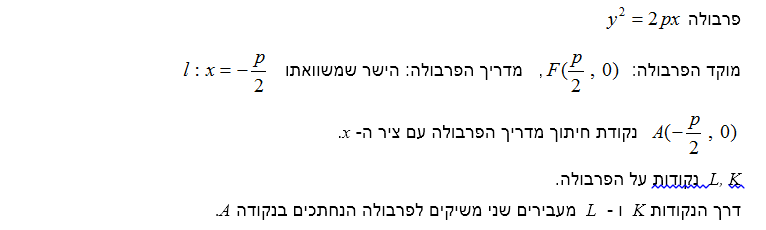 שאלת בגרות
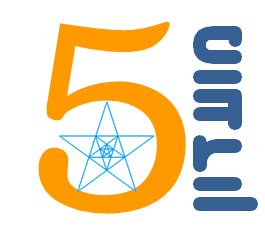 שאלון 807 קיץ תשע"ו מועד ב
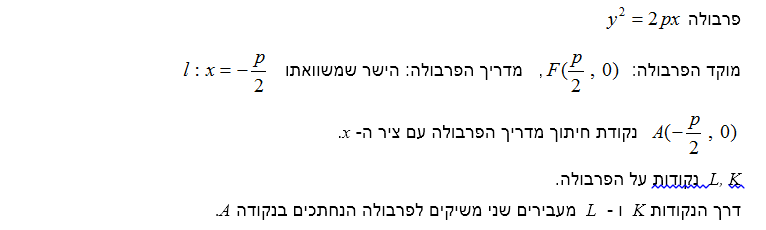 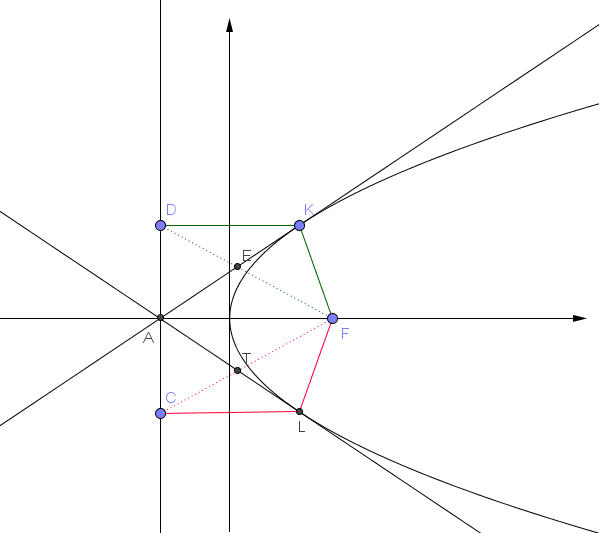 שאלת בגרות
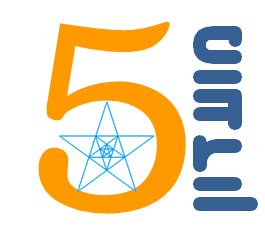 שאלון 807 קיץ תשע"ו מועד ב
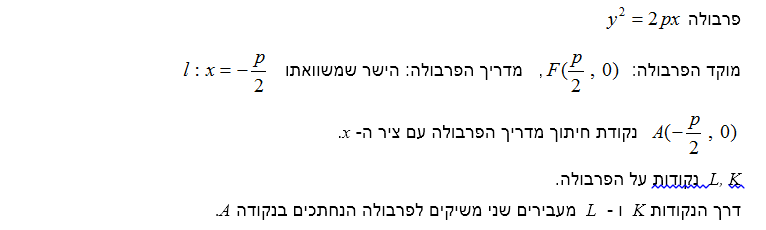 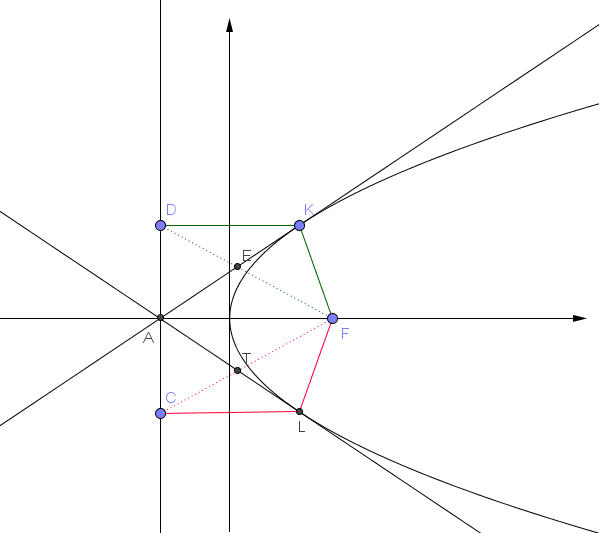 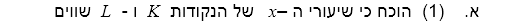 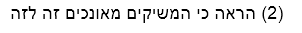 שאלת בגרות
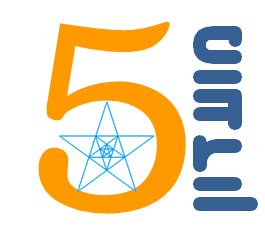 שאלון 807 קיץ תשע"ו מועד ב
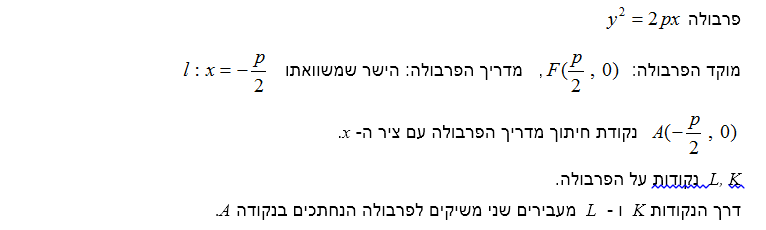 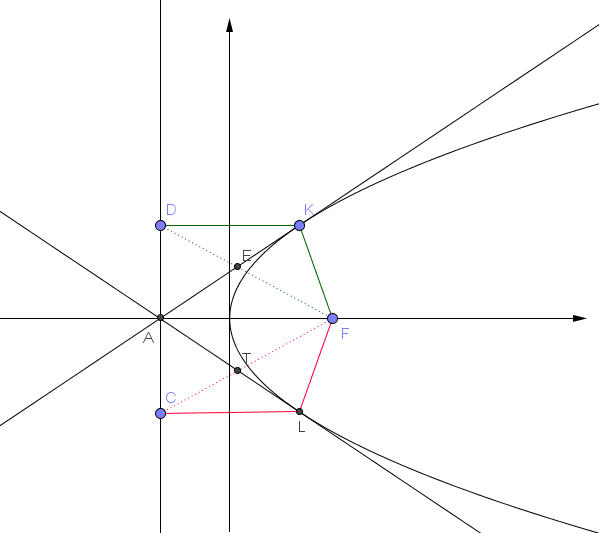 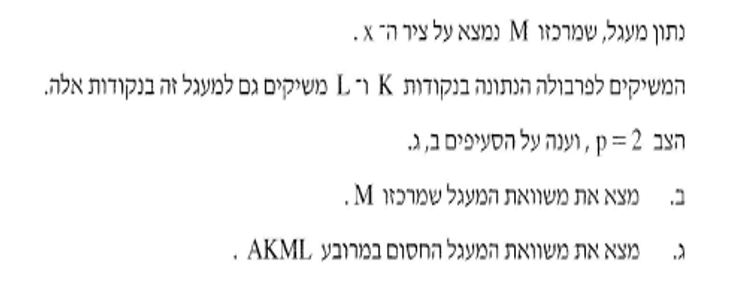 מקורות
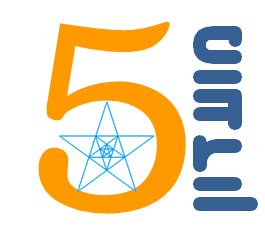 בני גורן, מתמטיקה 5 יח"ל, כרך ג-1 עמודים 144 - 145
דוד ח. (2002), הפרבולה כצורה גיאומטרית,  על"ה 29, עמ' 22-29
מכון ויצמן, גיאומטריה של פרבולות – מדריך למורה 
מרכז מורים למתמטיקה בחינוך העל יסודי, לקפל פרבולה